TABE  ELA-EPAXENUnit-2  Punctuation, Capitalization, and SpellingLesson-16 Apostrophes
Some graphics may not have copied well during the Scan Process
1
ELA-E-16 Apostrophes
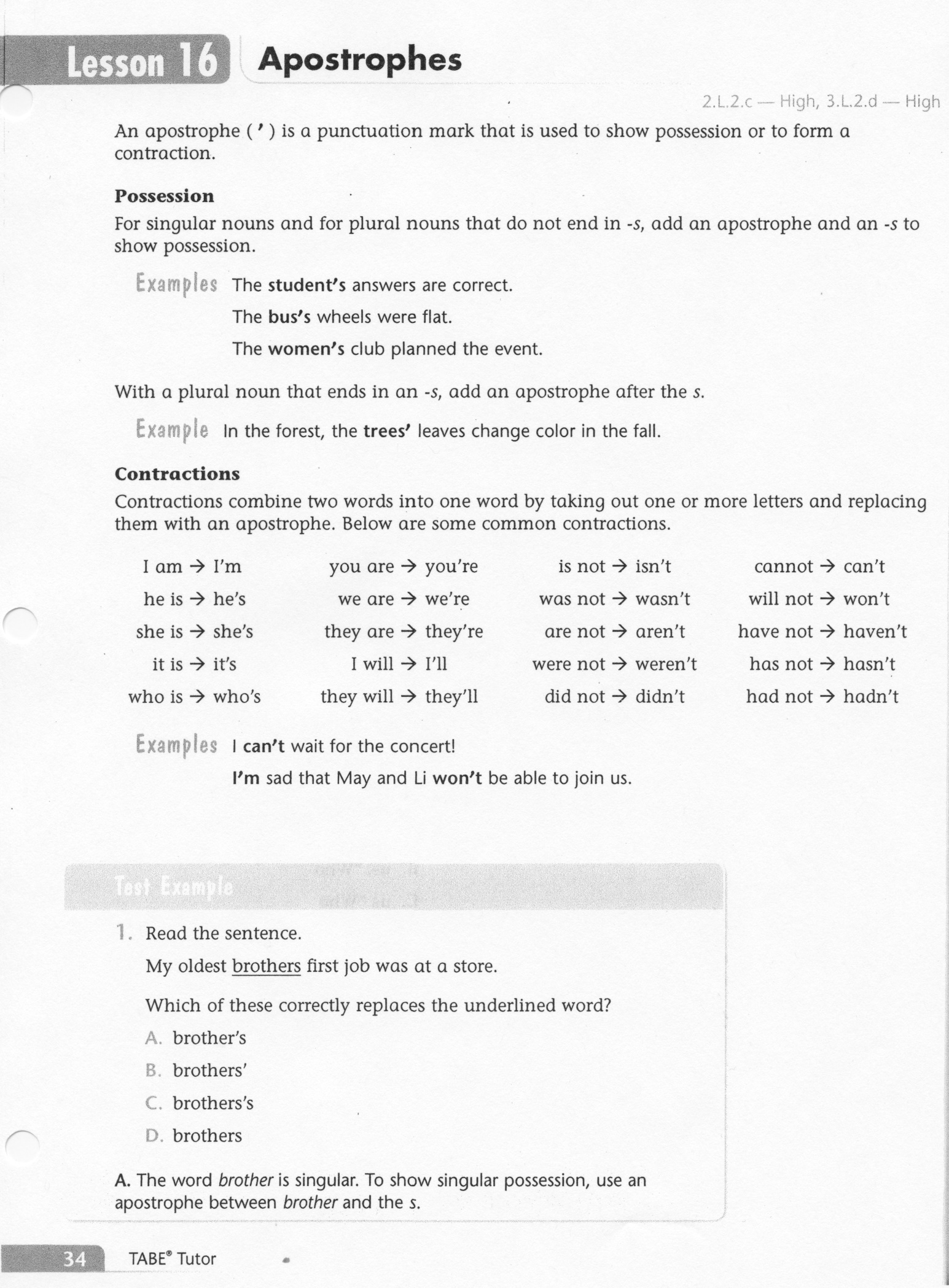 2
ELA-E-16 Apostrophes
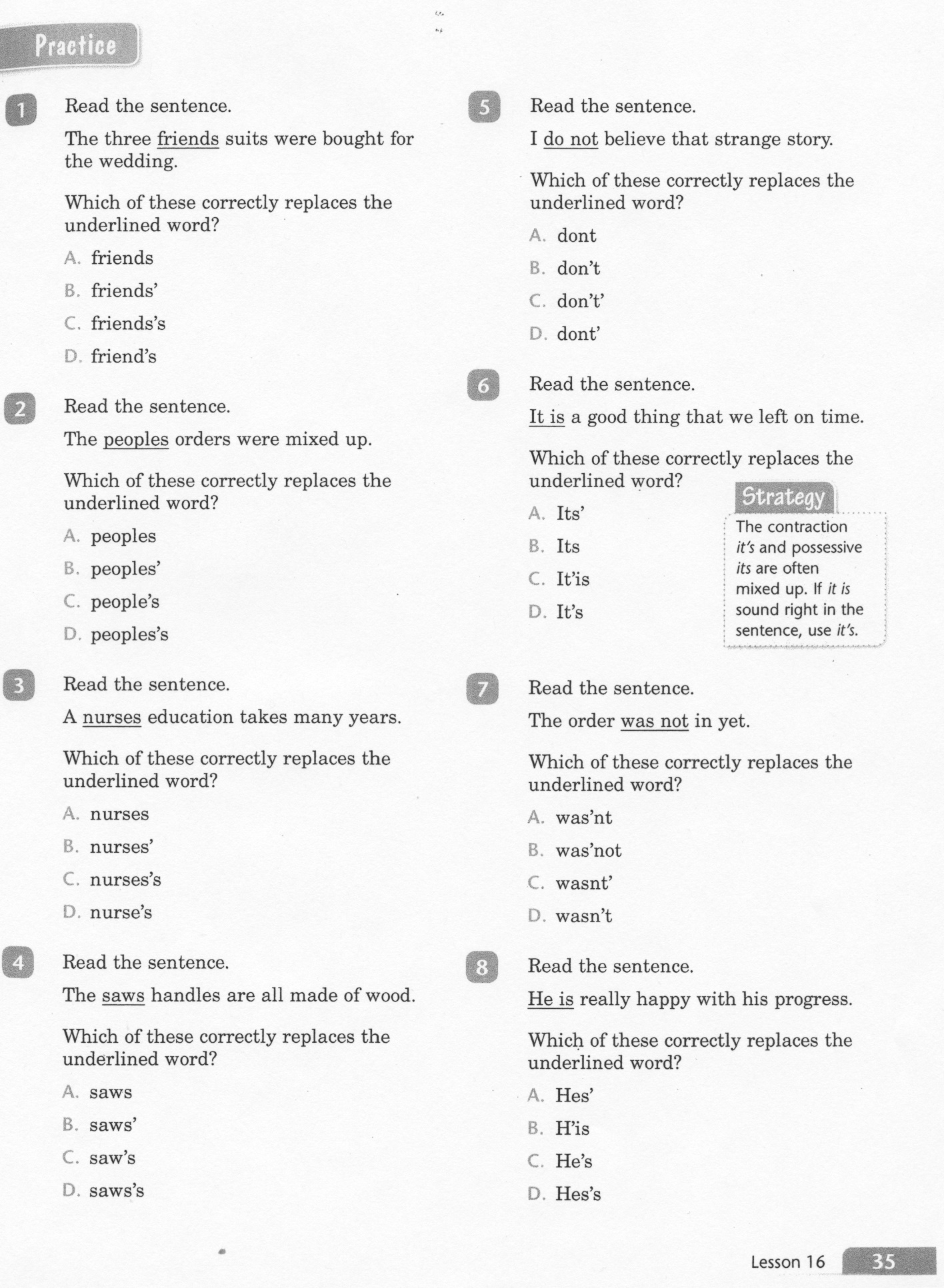 3
ELA-E-16 Apostrophes
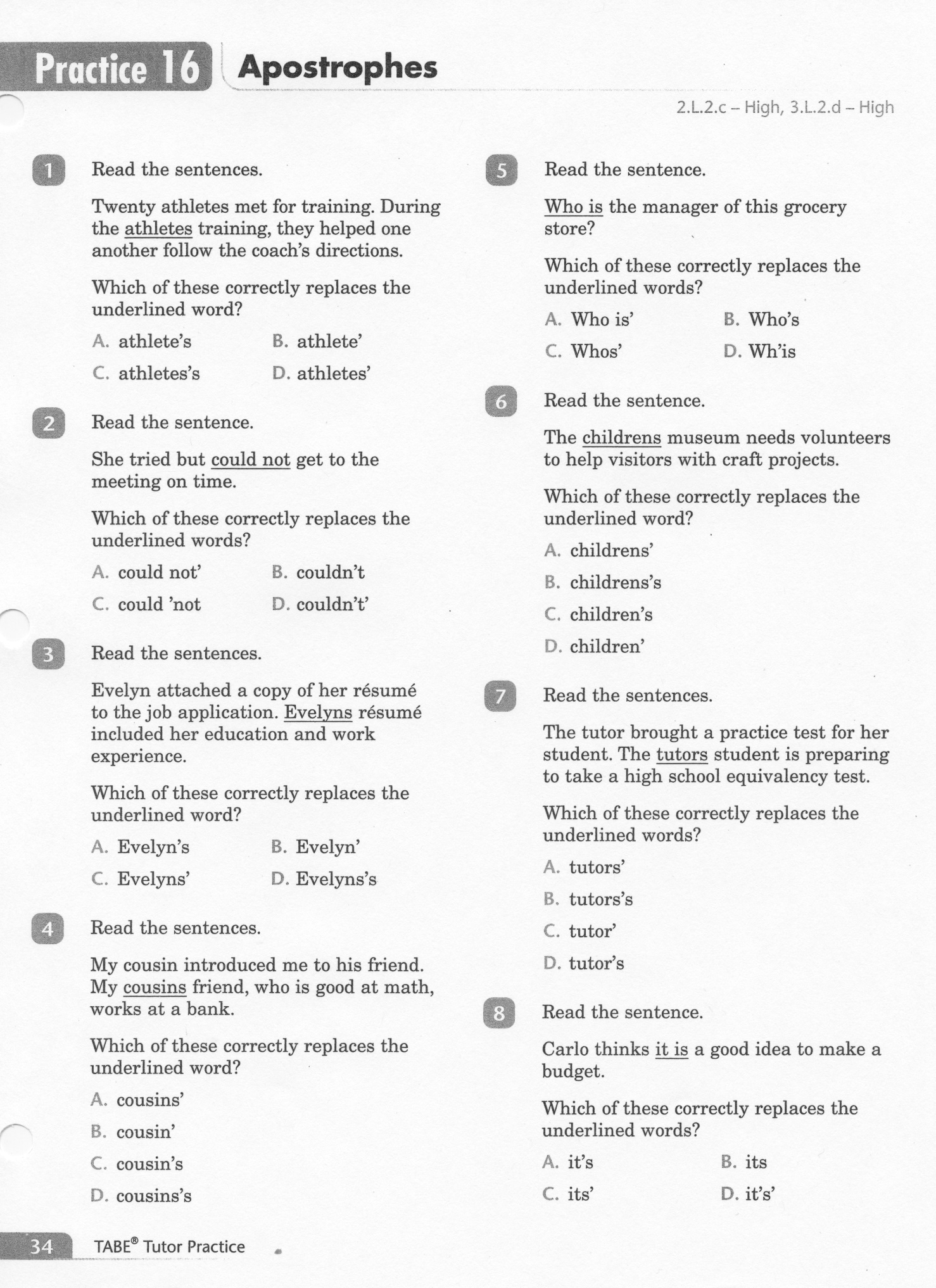 4
ELA-E-16 Apostrophes
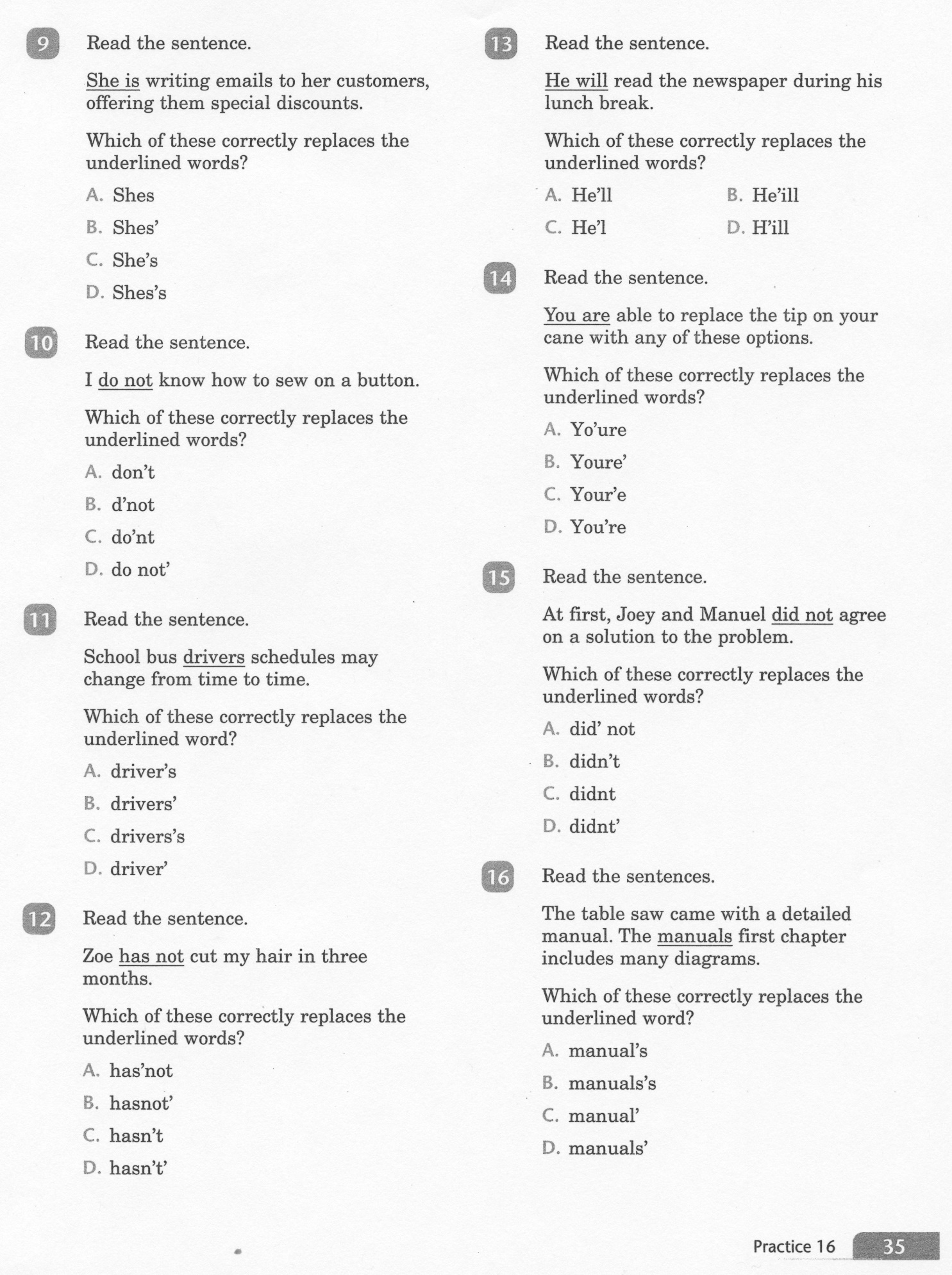 5
ELA-E-16 Apostrophes
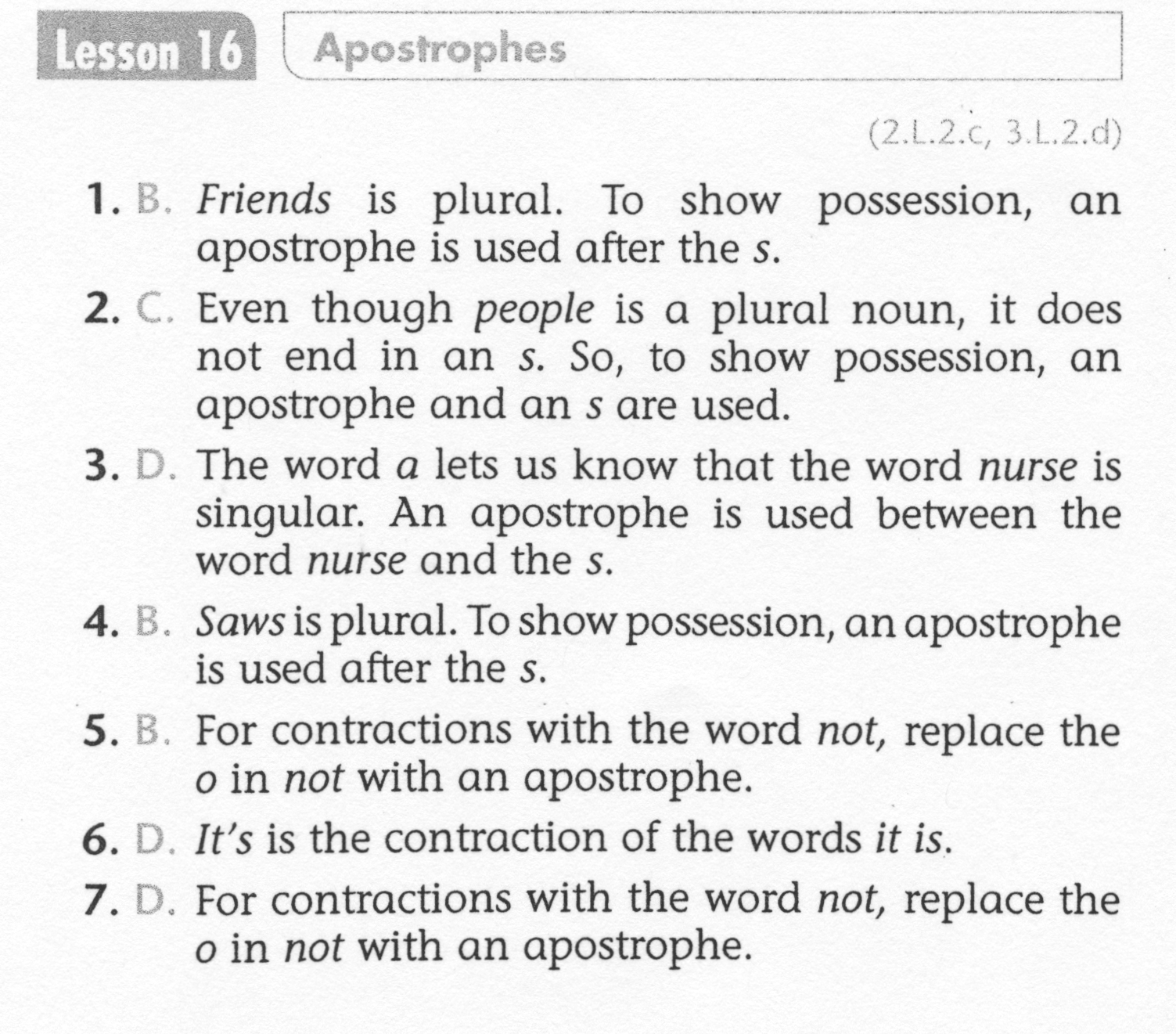 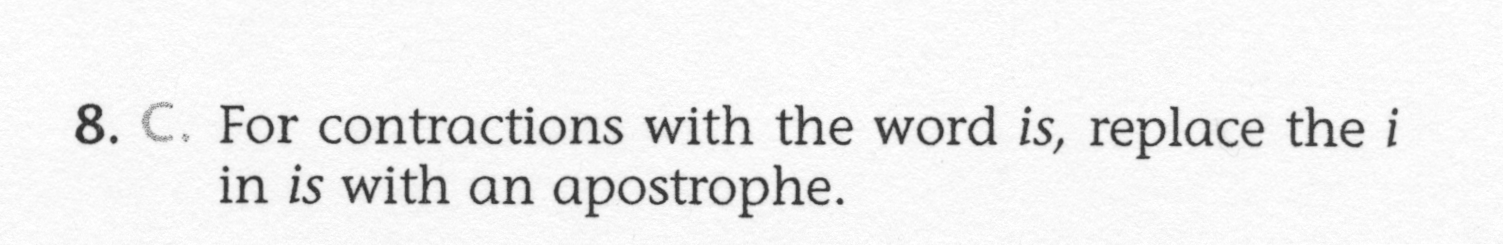 6
ELA-E-16 Apostrophes
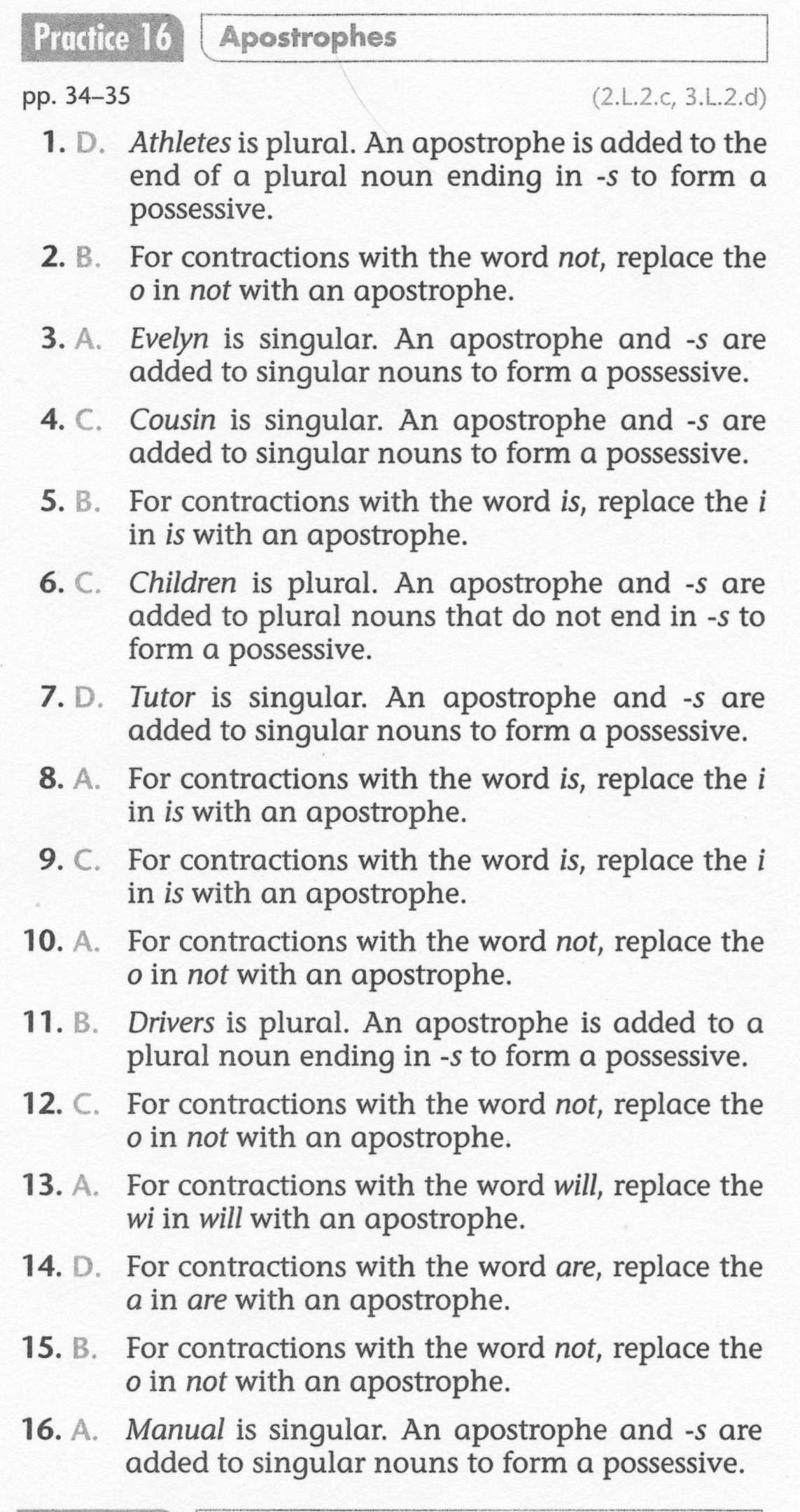 7